Schön, dass ihr da seid!Wir freuen uns auf einen spannenden Dienst mit Euch!
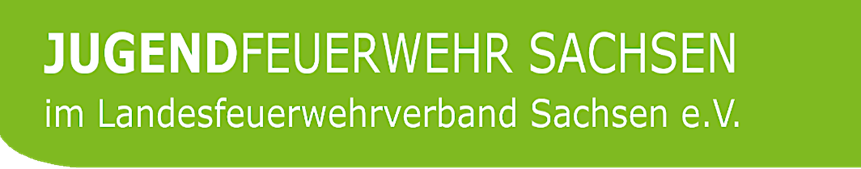 Ein Spiel zum Beginn
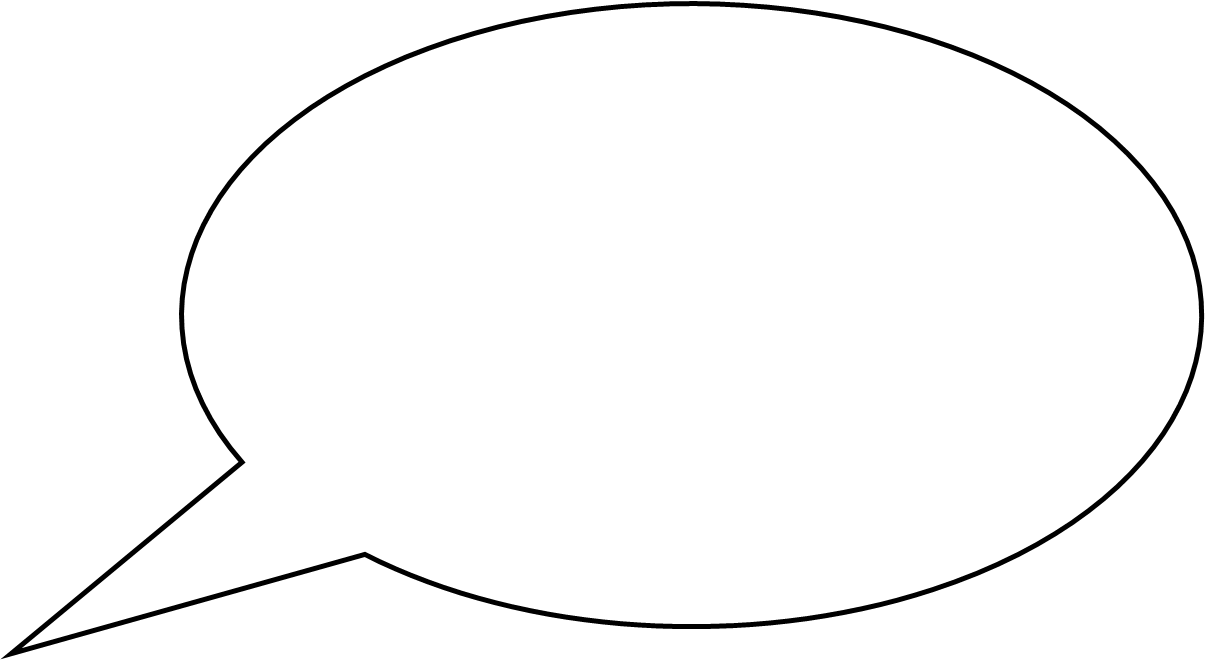 „Holt etwas…“
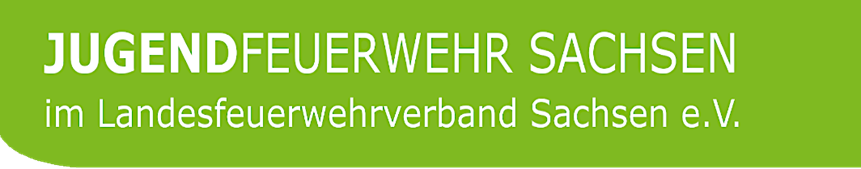 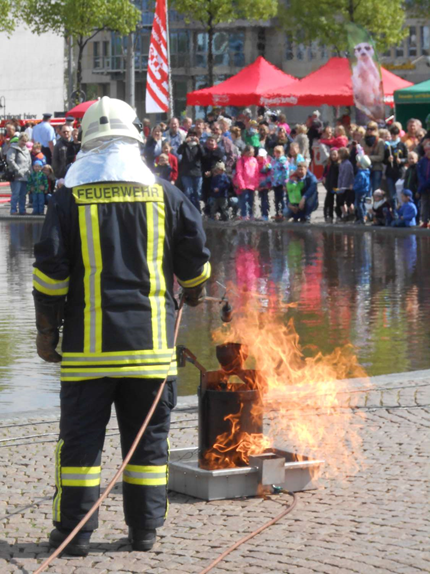 Brennen
Was ist eigentlich ein Brand?
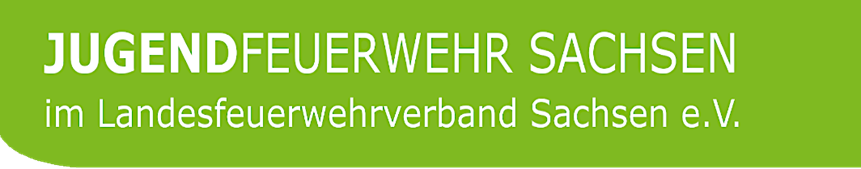 1. Wie entsteht Feuer?
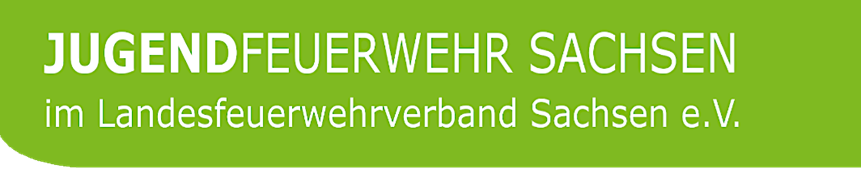 Verbrennungsdreieck
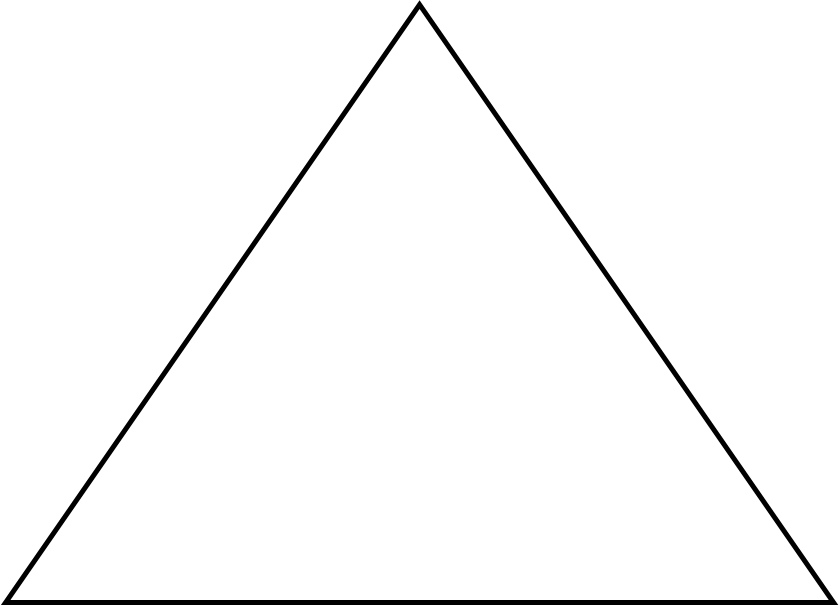 MERKE!	Will man das Feuer löschen, …
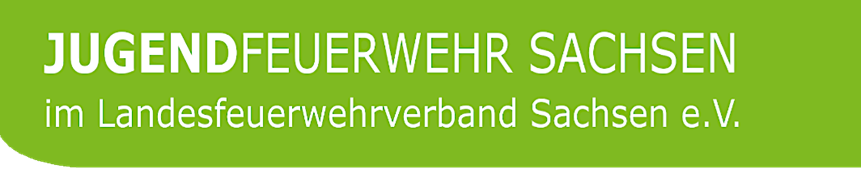 Verbrennungsdreieck
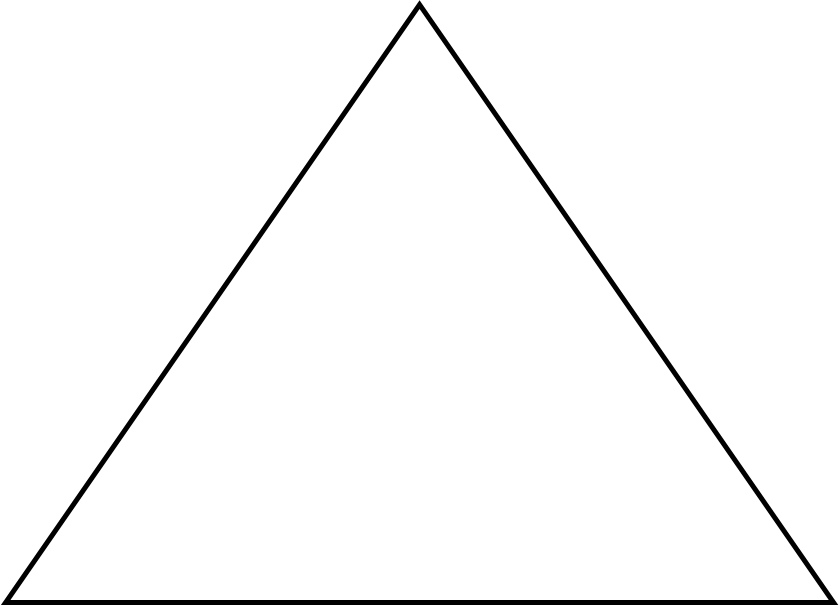 MERKE!	Will man das Feuer löschen, muss 
	man ihm einen der drei Faktoren 
	entziehen!
das 
richtige 
Mengenverhältnis
Sauerstoff
Wärme
Brennbarer Stoff
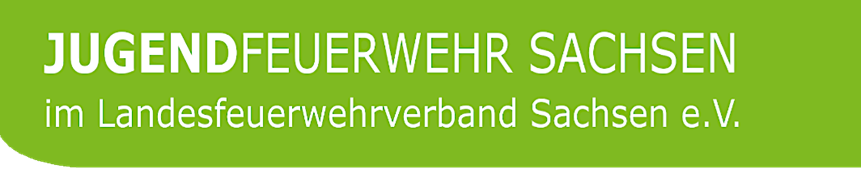 2. Was brennt und wie brennt es?
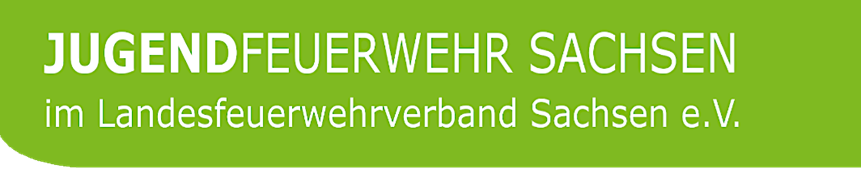 Welche Stoffe brennen?
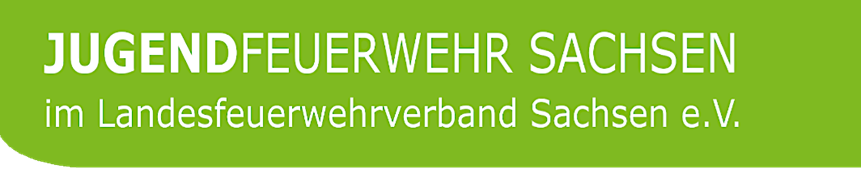 Brandklassen
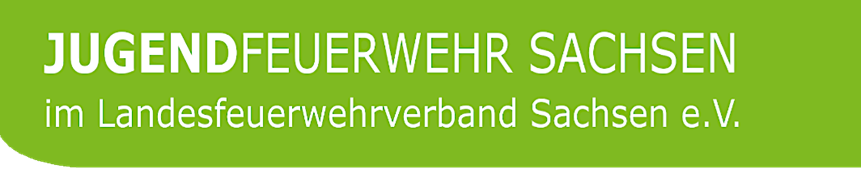 Brandklassen
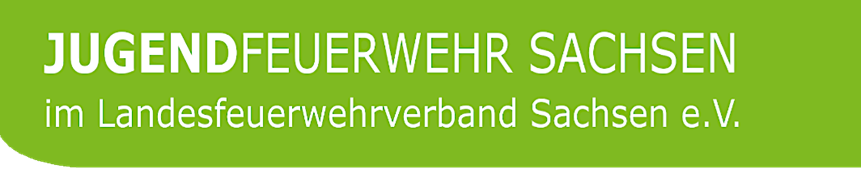 Erscheinungsformen
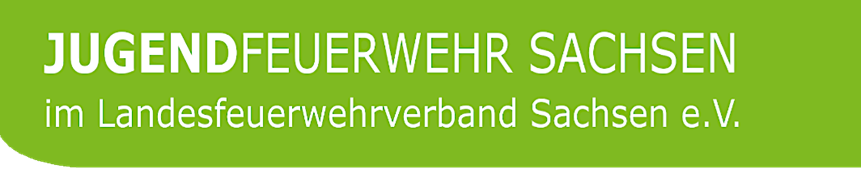 Brandklassen
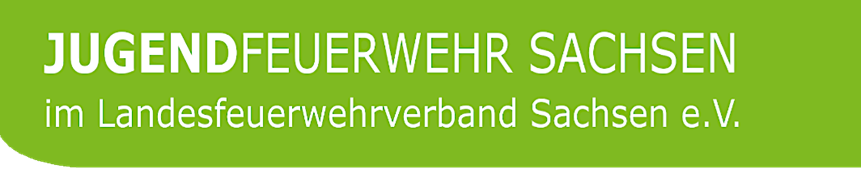 Zusammenfassung
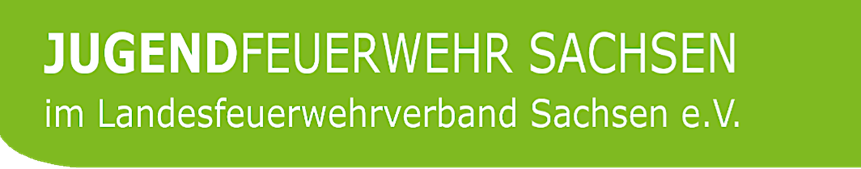 Fire-abend
Bis zum nächsten Dienst!
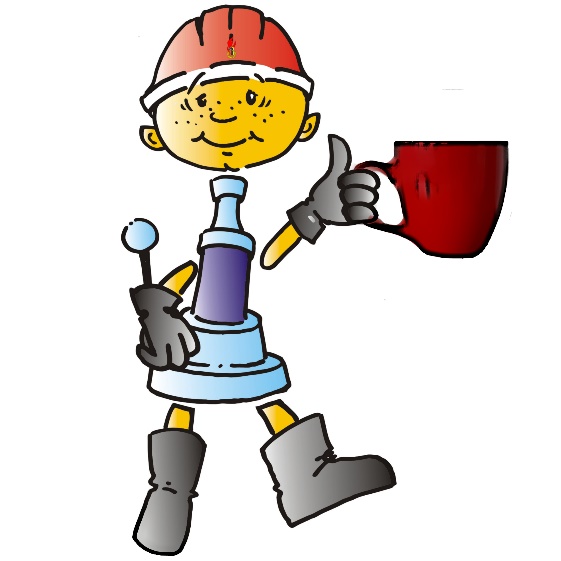 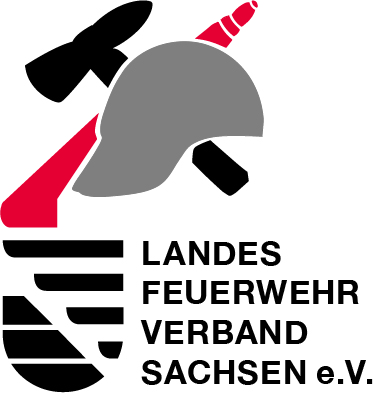